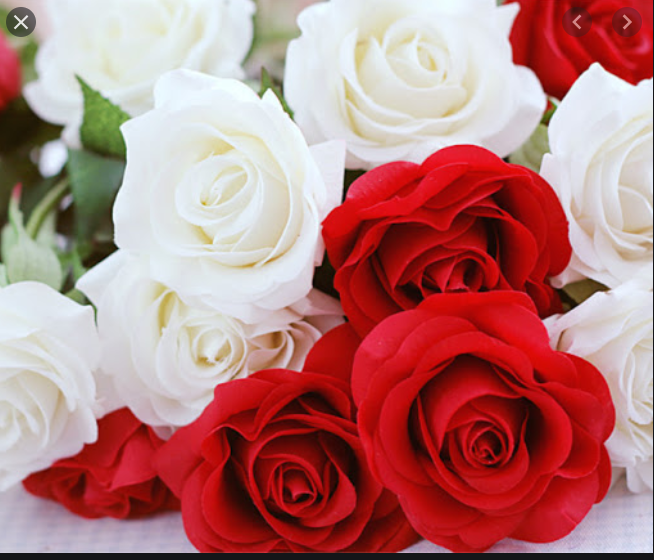 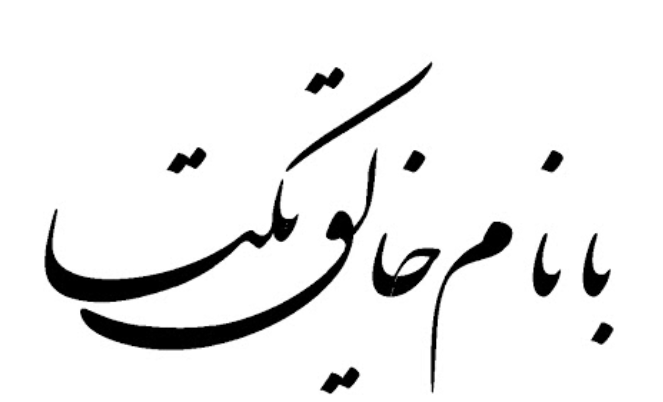 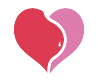 fetal arrhythmias ,fetal tachycardia and bradycardia
Dr. azam faraji
Perinatalogist at SUMS
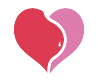 Baseline Fetal Heart Rate
maturation of conduction system of  fetal heart in 16 weeks

rate between 110 and 160 bpm

baseline FHR  during a 10 minute segment

  Excluding periodic changes

differentiated from prolonged acceleration or deceleration

Changes in FHR exceed 10 min in duration to be a new baseline 


baseline must be identifiable for 2 minutes during the interval (but not necessarily a contiguous 2 minutes)
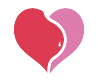 Baseline Fetal Heart Rate
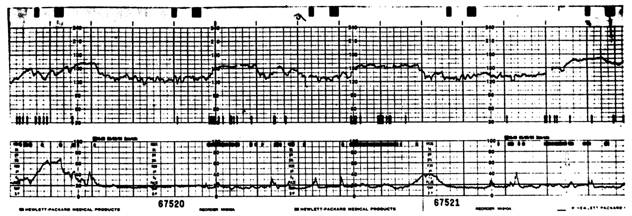 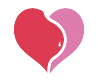 most fetal arrhythmias are isolated findings

 structural or functional heart disease in10 percent of fetuses with tachycardia and 50 percent in  bradycardia 

aliasing at 240 bpm limits its ability to track the most rapid tachycardias and very transient arrhythmias
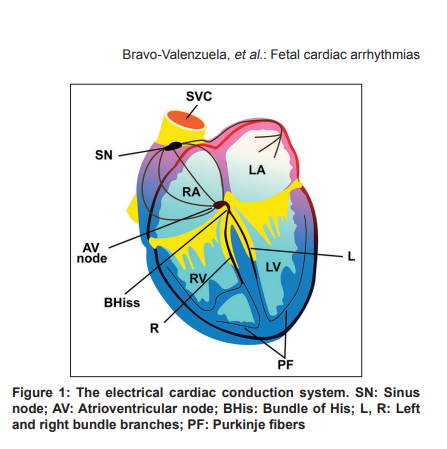 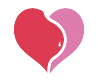 IRREGULAR RHYTHMSFetal arrhythmias in 1% to 3% of all pregnancies extrasystoles are the most common cause
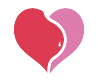 intermittently Irregular rhythms  well tolerated  


Persistent ectopy or ectopy of ventricular origin or Irregular rhythms due to conduction abnormalities have concern
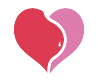 Irregular Heart Rate 
 Premature atrial contractions (PACs) are the result of nonsinus atrial depolarization

1% to 3% of all pregnancies


associated with illicit drug use, trisomy 18, and hyperthyroidism



Rarely, are trigger of sustained SVT

Fetal PACs ,early atrial wall movement (M-mode), mitral inflow (Doppler) pattern, or inferior vena cava flow (Doppler) pattern.
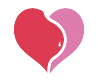 Management Options 

Isolated PACs require no treatment

 recurrent auscultation of FHR due to association with SVT until the ectopic beats resolve. 
 

Frequent, blocked PACs (e.g., fetal bigeminy) may appear to be a fetal bradycardia

 avoid caffeine and  β-adrenergic drugs (e.g., terbutaline) ,excess amount of calcium containing foods (milk products).
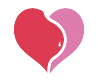 Premature Ventricular Contractions 
 caused by early, nonsinus depolarization of the ventricles


 PVCs produce a characteristic Doppler flow pattern with absence of diastolic flow across the AV (mitral) valve prior to the initiation of ventricular systole (aortic outflow)
 
They account for approximately 2% to 4% of all fetal ectopy

 Management Options PVCs are  benign and avoidance of cardiac stimulants such as caffein
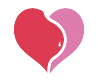 TACHYARRHYTHMIAS (FHR >160 bpm)
Differential diagnosis includes: 

 Sinus tachycardia 

Supraventricular tachycardia (SVT): Typical 1:1 reentrant tachycardia
Atrial flutter, 2:1 conduction with atrial rates of 400 to 440 bpm and ventricular rates of 200 to 220 bpm

Automatic mechanisms (eg, ectopic atrial tachycardia, junctional ectopic tachycardia, and atrial fibrillation)

Ventricular tachycardia
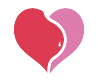 sinus tachycardia (160 to 200 bpm)
Diagnosis
  
 Atrial rates of 160 to 200 bpm or 210

 1:1 atrioventricular conduction 

 Normal duration of the atrioventricular interval
 
 At least some heart rate variability
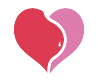 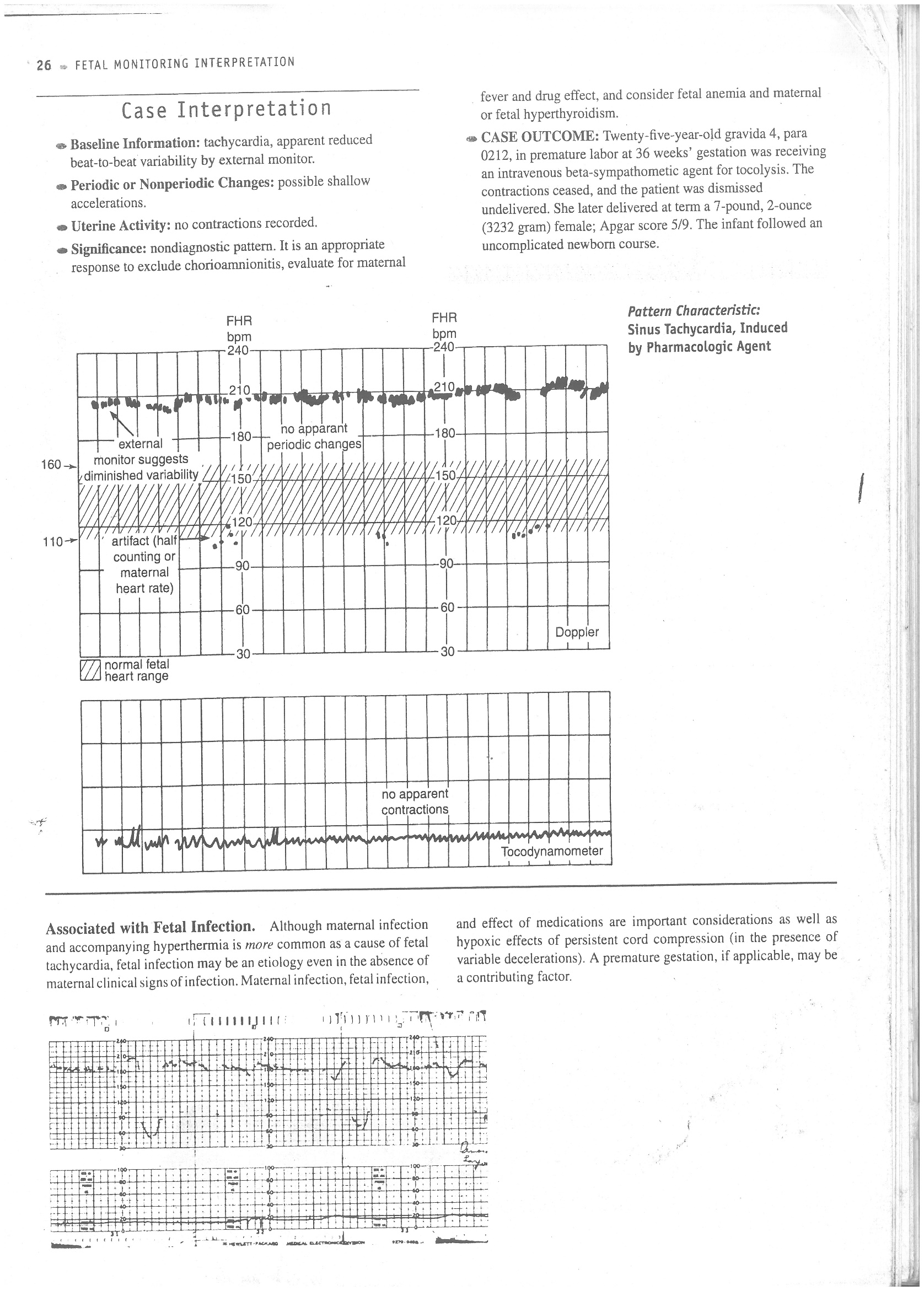 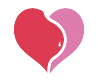 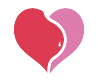 The key feature to distinguish fetal compromise in association with tachycardia seems to be concomitant heart rate decelerations (tachycardia + deceleration )

 Short bursts of sinus tachycardia (typically up to 200 bpm) associated with fetal movement are normal in late pregnancy and do not require cardiac evaluation 
 
In the presence of good variability tachycardia is not a sign of fetal distress
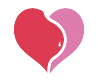 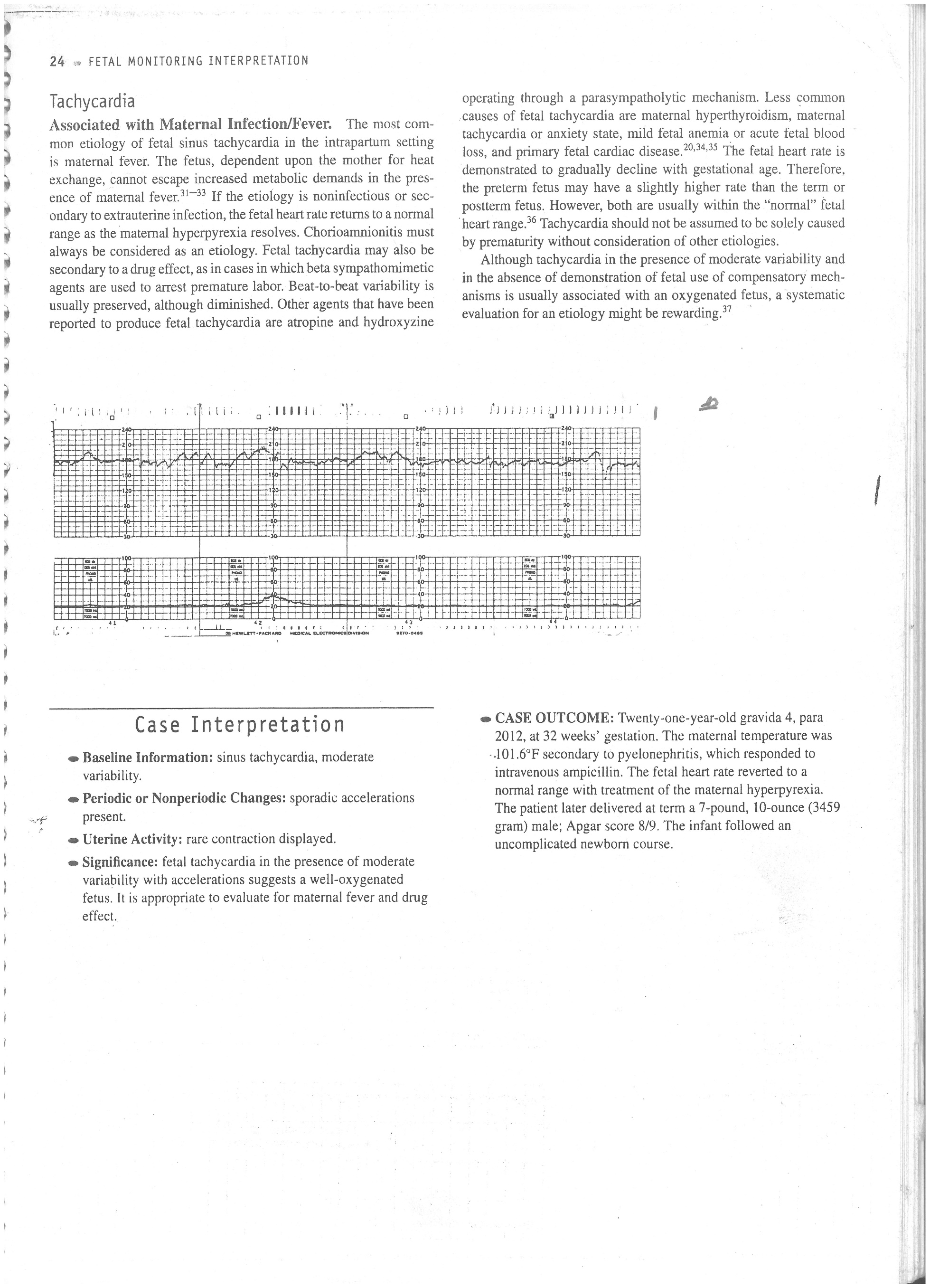 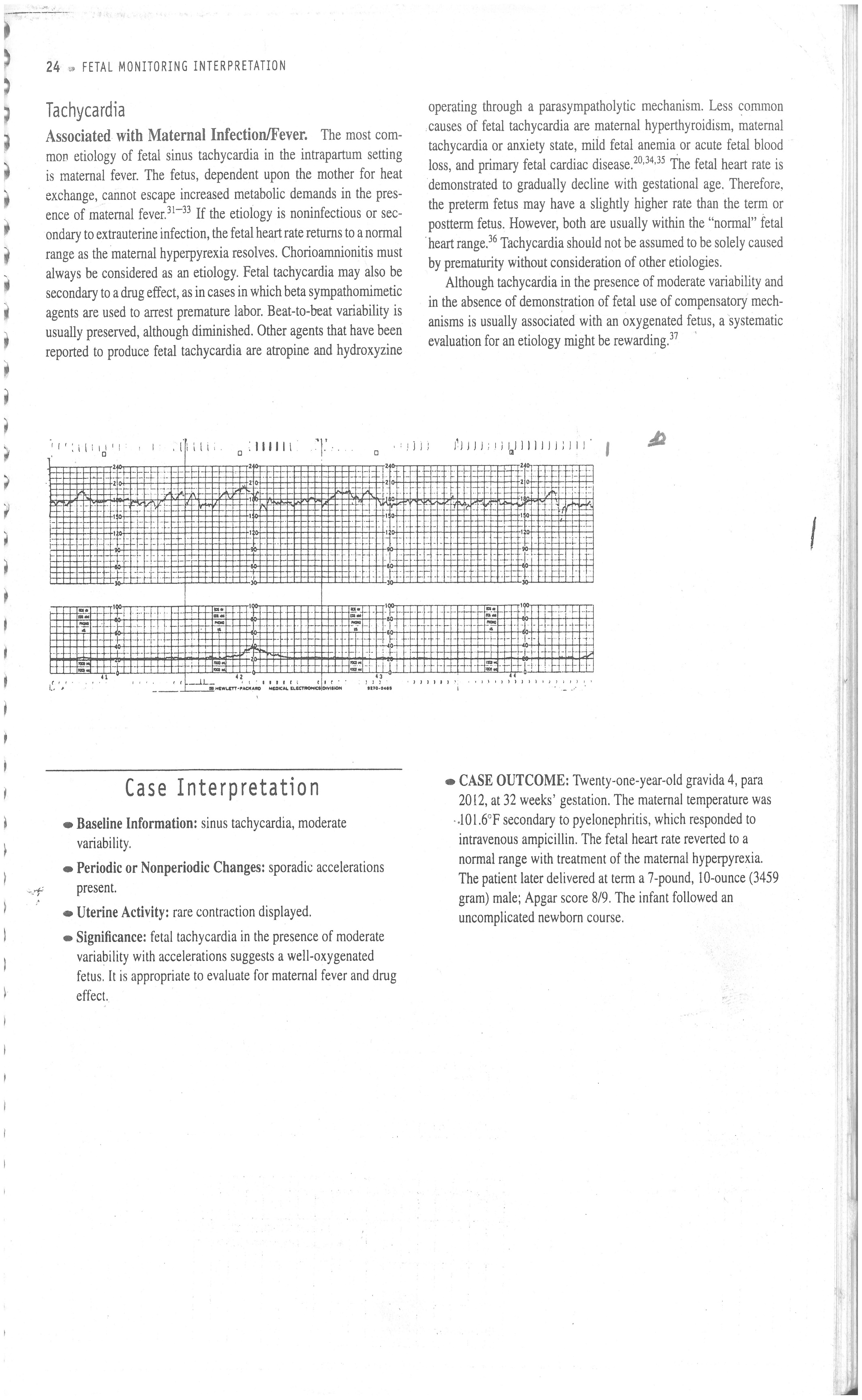 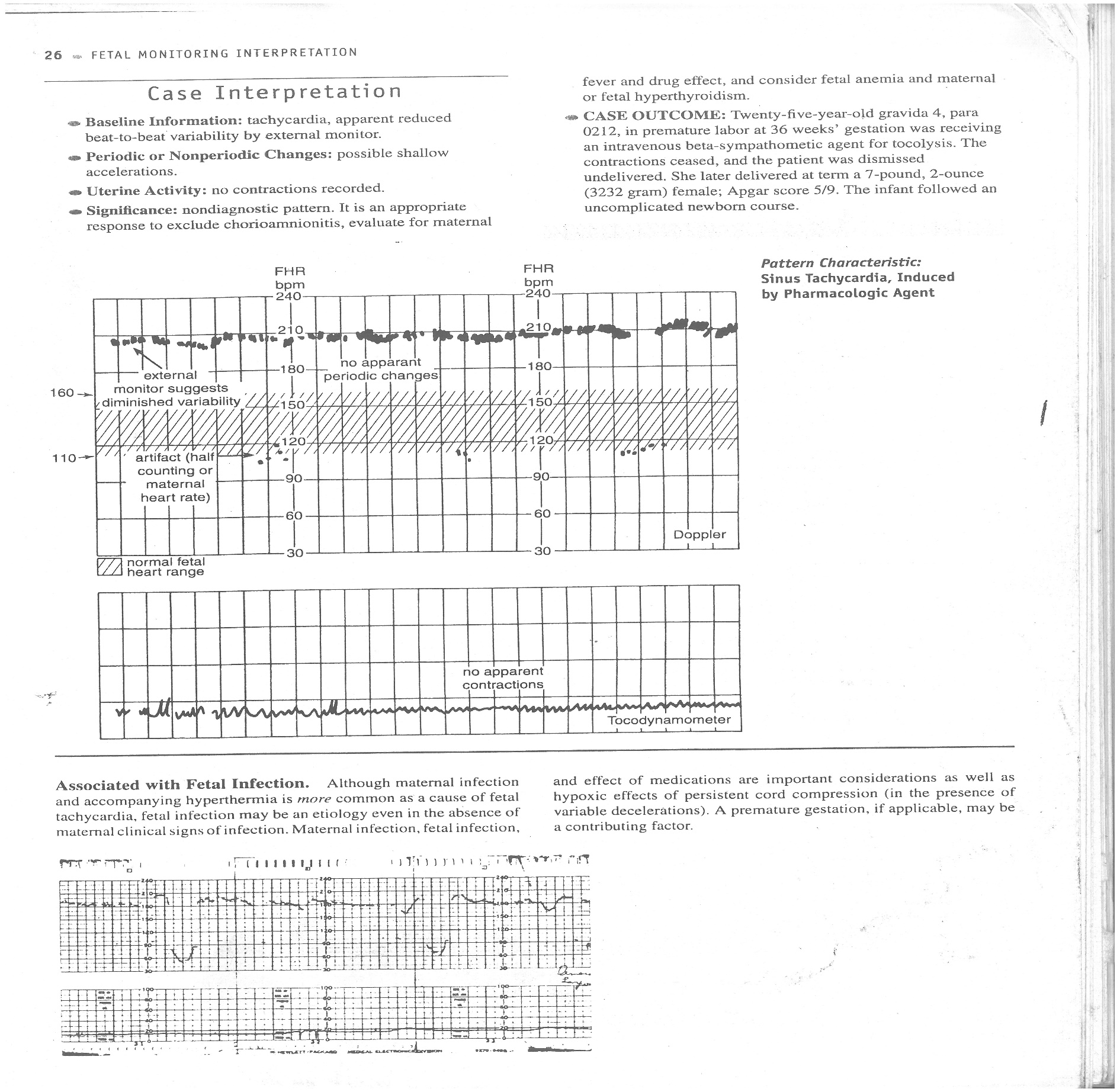 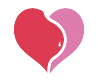 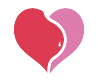 Management of persistent sinus tachycardia involves recognition and treatment of the underlying cause

may be a marker of 

early fetal hypoxia
elevated maternal catecholamine levels due to anxiety or pain
maternal fever 
Thyrotoxicosis
 intra-amniotic infection
fetal anemia
maternal medications (antihistamines with anticholinergic activity eg, diphenhydramine ,Certain drug parasympatholytic :atropine and 
hydroxyzine or sympathomimetic: terbutaline in PLP)

maternal hypotension caused by epidural analgesia
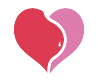 Maternal laboratory testing

nonstress test or biophysical profile

fetal ultrasound examination

Doppler measurement of fetal middle cerebral arterial peak systolic velocity when clinically appropriate
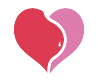 Diagnosis and differential diagnosis
leakage of fluid or uterine tenderness ⇾ intrauterine infection. 
Thyroid function tests, CBC with differential, 
samples for culture and sensitivity, and a urine toxicology screen may be indicated.
A comprehensive fetal anatomic survey with particular attention of the heart 
 assessment for pericardial, pleural, ascitic and subcutaneous fluid 
Amniotic fluid volume , as oligohydramnios may indicate membrane rupture while polyhydramnios is often associated with congestive heart failure
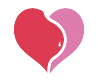 A detailed fetal echocardiogram 
 
 In addition to standard two-dimensional imaging and color flow mapping, M-mode and pulsed Doppler are critical for the characterization of a fetal arrhythmia.
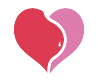 Management
Antepartum
 maternal hyperthyroidism ⇾ antithyroid
 medications such as methimazole. 

Antibiotics  for maternal systemic infections
acetaminophen : short-term to reduce maternal fever 
drugs with sinus tachycardia D/C

chorioamnionitis ⇾ delivery

left lateral tilt, hydration and pain control have been explored.
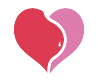 Intrapartum
Regardless of whether the cause of the tachycardia is extrinsic or intrinsic to the fetus, persistent fetal tachycardia during the intrapartum period limits the ability to monitor the fetal response to labor to ensure fetal well-being. 

New-onset fetal tachycardia in labor may indicate intrauterine infection or fetal acidemia, so prompt evaluation, judicious interventions and timely delivery is indicated.
fetal blood sampling (FBS) if feasible to do so in labour

unresolved maternal conditions causing fetal sinus tachycardia or unsuccessfully treated  require cesarean delivery
 unless nonintervention is planned due to a coexisting cardiac malformation. 

A trial of labor with vaginal delivery can be considered in cases with spontaneous or medically-induced conversion to normal sinus rhythm. 

 neonatologists and pediatric cardiologists experienced in the management of tachyarrhythmias should be available
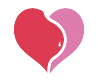 supraventricular tachycardia
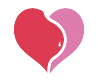 SVT is most common fetal tachycardia,  up to 90 percent of cases  
  
Diagnosis
 regular rate between 220 and 260 bpm rarely up to 300 bpm

sustained for hours or days but more commonly is intermittent


 
The fetal monitoring tracing dose not distinguish between atrial flutter and other supraventricular tachycardias. 

 Echocardiography is most conclusive in differentiating between atrial flutter and other varieties of supraventricular tachycardia.
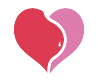 Baseline Information:
 two heart rates are seen.
 
The upper is either marked tachycardia, as seen with tachyarrhythmia, or double counting.
 
The lower rate is either half counting a true fetal heart rate or the maternal heart rate.
 
There is no reactivity. Variability appears decreased despite external monitoring.
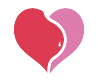 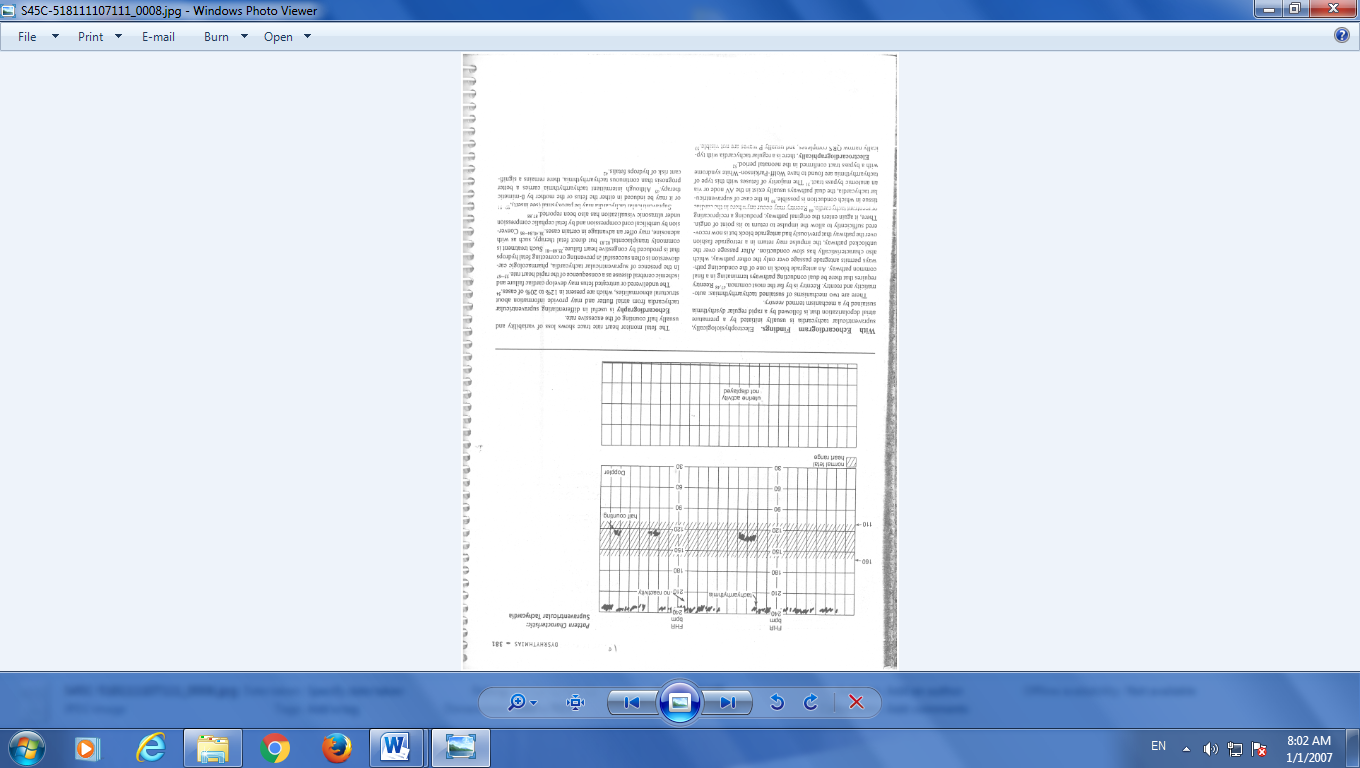 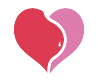 Clinical findings 

 Early echocardiographic signs of hemodynamic compromise include biatrial enlargement and atrioventricular valve regurgitation

 Later findings include cardiomegaly and decreased systolic function, ultimately resulting in nonimmune hydrops fetalis


Outcome 

The mortality rate of hydropic fetuses with SVT is over 50 percent 
maternal therapy results in cardioversion in 65 to 95 percent of cases within 48 hours to one week
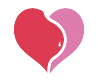 Influence of gestational age
≥37 weeks 
 the primary decision revolves around where and how to deliver the newborn

There is rarely a reason to pursue transplacental drug therapy 

Hydrops can be the exception
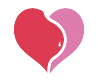 30 to 36 weeks 
transplacental drug therapy 

The risks of Mirror syndrome and preeclampsia are likely increased and could be an indication for delivery 

 <30 week
 
transplacental therapy
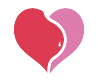 SVT with rates between 200 and 220 bpm at presentation and no hydrops
Refer to a fetal cardiologist for accurate diagnosis and assessment

 
 not immediate intervention or hospitalization.

With good function and fetal wellbeing frequent checks of heart rate and ventricular function is recomended 

weekly evaluation by the cardiologist and two FHR checks per week by the obstetric provider

 daily maternal monitoring of fetal movement
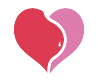 SVT with persistent rate >220 bpm at presentation and no hydrops
refer to a fetal cardiologist for evaluation of fetal cardiac function, anatomy, and mechanism of SVT

 if structural anomalies are present, the postnatal management and prognosis of these anomalies effect on the timing of delivery and/or the aggressiveness of maternal therapy
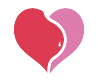 fHRs >220 bpm are likely to progress to hydrops


 admit the mother and FHR monitoring for 24 hours for amount of time of tachycardic
If SVT is present >50 percent of the time, then maternal treatment is typically initiated in fetuses <37weeks 

  at term (≥37 weeks), delivery with postnatal treatment of arrhythmia considere
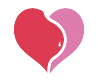 svt in <25 percent of the time, weekly FHR determination, ultrasound evaluation for hydrops fetalis, and reevaluation by the fetal cardiologist


If it persists at a low rate and the fetus remains well, the frequency of visits can be reduced

 SVT between 25 and 50 percent , twice-weekly FHR determination and ultrasound evaluation and weekly reevaluation by the fetal cardiologist
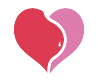 Persistent SVT (any rate) at presentation and hydrops fetalis
treatment of hydropic fetuses, regardless of the amount of time the fetus is in SVT

≥37 weeks of gestation, a short trial of an effective agent (eg, flecainide, sotalol, or digoxin) for 48 to 72 hours,  with aggressive dosing to obtain adequate fetal drug levels rather than delivery

 If was ineffective, delivery is recomended
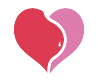 Choice of drug 
Transplacental therapy

Most antiarrhythmic drugs are initiated with inpatient maternal monitoring with daily electrocardiograms

For therapies other than digoxin (eg, sotalol, flecainide, amiodarone), continuous cardiac monitoring is the standard practice
 
In a meta-analysis both flecainide and sotalol were more effective than digoxin 

 If the fetal condition is not improving with digoxin after 48 to 72 hours other medications should be considered
Flecainide, sotalol, and amiodarone are second-line therapies
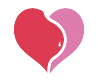 Once SVT is controlled, close outpatient monitoring typically includes: 
Daily fetal kick counts

 Prenatal visits to check the FHR two or three times per week

Weekly nonstress tests or biophysical profile 

 Evaluation by a fetal cardiologist every two to three weeks
 
Maternal electrocardiograms and serum drug levels every one to two weeks

 Preeclampsia may develop even in the absence of Mirror syndrome and is routinely screened for at each prenatal visit

In Refractory cases delivery is suggested
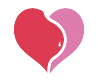 Abstain from smoking, caffeine and foods containing excessive vanilla, chocolate 

Avoid medications such as Ephedrine, Salbutamol, nasal sprays

The reduction of maternal stress
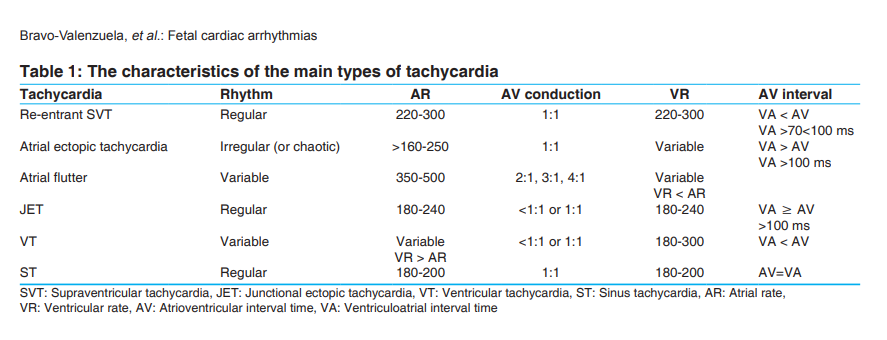 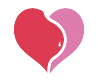 BRADYARRHYTHMIAS
Diagnosis 

 Fetal bradycardia is defined as an intermittent or persistent fetal heart rate (FHR)<110 

FHR 80-120 with normal BTB is normal condition.
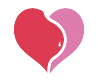 Differential diagnosis includes: 
Sinus bradycardia
 
Blocked ectopic beats

Second-degree or third-degree (complete) heart block


 Long QT syndrome
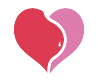 Sinus bradycardia
FHR<110 bpm in which the atria and ventricles are beating at the same rate

Brief rates of 100 to 110 bpm are common and physiologic, especially in the second trimester fetus (transient fetal head or umbilical cord compression)

Sustained sinus bradycardia may be associated with structural cardiac anomalies, heterotaxy, or long QT syndrome 

 Sinus bradycardia can be differentiated from other causes of fetal bradycardia by Doppler or M-mode echocardiography
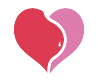 Differential diagnosis 

Structural heart disease – Bradycardia is sometimes seen in fetuses with heterotaxy syndrome
Long QT syndrome 

 The primary fetal presentations are low FHR , in more severe cases, functional 2:1 atrioventricular block 

may have persistent mild bradycardia at rates of 100 to 110 bpm 
 
There is a very high likelihood that a parent is affected

 parental phenotype can be mild
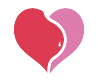 Noncardiac conditions  
 
maternal hypotension 
maternal seizures
paracervical block anesthesia 
impaired fetal oxygenation 
placental abruption 
uterine rupture
prolapsed umbilical cord 
fetal hemorrhage
and fetal hypotension
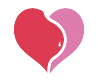 maternal hypothermia can result in fetal bradycardia and corrects with rewarming
 
FHR <100bpm, but with normal variability  and accelerations 

Maternal conditions included urosepsis, hypoglycemia, and drug or cold weather exposure

 Fetal bradycardia during cardiopulmonary bypass
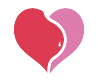 Evaluation 

Standard ultrasound examination to exclude major heart disease and hydrops fetalis
Biophysical profile to assess fetal well-being

 nonstress test is likely to be nonreactive with sustained bradycardias, but variability may be normal

Maternal laboratory testing for anti-Ro/SSA and anti-La/SSB antibodies

complete history of medicinal and recreational drug use, caffeine intake, and signs of hyperthyroidism. 

complete family history of  prolonged QT syndrome, congenital deafness , previous fetal demise, sudden unexplained death in family members younger than 50 years of age, and tuberous sclerosis.
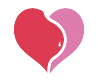 Management of bradycardia
When you face with abnormal trace :
1- confirm that the monitor is recording FHR and uterine activity adequately

2- assess uterine activity along with baseline FHR, variability, acceleration or …and place the tracing in category I,II,III

3- Bradycardia with poor variability is on category III

4- Bradycardia with other characteristics is on category II
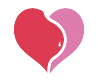 Management – If the standard ultrasound examination is normal:

Intermittent bradycardia <110bpm
Perform FHR checks weekly for a few weeks to make sure that the bradycardia is not becoming sustained

Reassessment for hydrops 

referral to a fetal cardiologist are indicated if the intermittent bradycardia persists

Sustained bradycardia <110bpm In consultation with the maternal cardiologist, discontinue any maternal medications that could be impacting corrected QT interval (QTc)
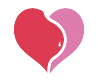 Two important steps in assessing a fetal heart rate <110 are :

Distinguishing a low baseline from prolonged deceleration

Excluding artifact (maternal HR) or arrhythmia
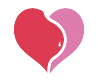 Maternal heart rate artifact
When the fetus is dead  uterine electrode that is used for FHR monitoring may be record maternal heart rate

Due to changes in maternal heart rate such as tachycardia or accelerations this pattern may mistaken by normal FHR 

In majority of cases in this setting seems that the fetus is bradycardia

Simultaneous maternal and fetal heart rate recording is recommended( by pulse oximetry or specific probe or ultrasound)
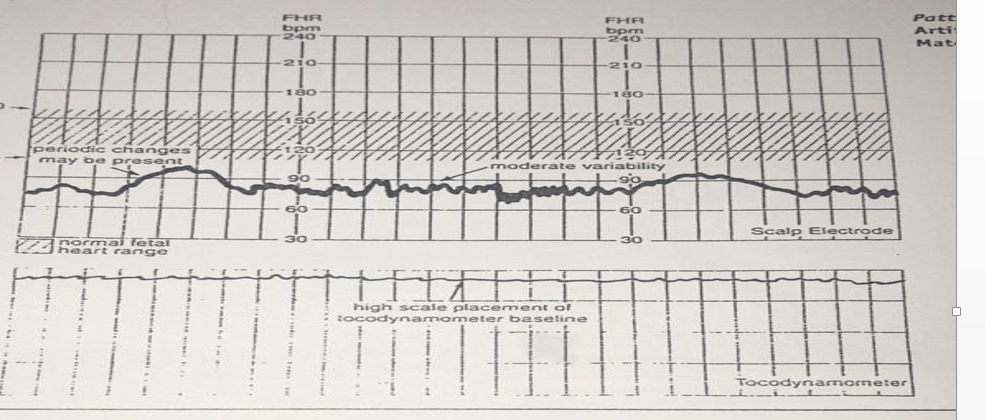 Heart block
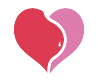 Blocked ectopic beats 

 when PACs occur in bigeminy (or trigeminy) and are consistently blocked, the rhythm will be regular but slow (65 to 90 bpm)

weekly obstetric evaluation to determine the FHR as long as atrial ectopy persists
Second-degree heart block 

 check anti-Ro/SSA and anti-La/SSB antibodies

Progression to complete heart block is a common outcome
 
there is often an irregular rhythm at a slow rate with lengthening of the mechanical PR interval from one beat to the next.
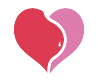 Complete (third-degree) heart block  

The atrial rate is typically normal

 ventricular rate is typically between 50 and 80 bpm 


Fifty percent of fetuses have congenital heart disease 

exposure to maternal autoantibodies and myocarditis.  
heart block is rare before 18 weeks or after 28 weeks.
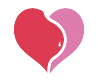 in women with SLE, Sjögren's syndrome, rheumatoid arthritis, scleroderma, and undifferentiated connective tissue disorders with anti-SS-A/Ro, anti-SS-B/La, or both
 
Many women carrying a fetus with CAVB do not have symptoms , with half demonstrating only serologic evidence of disease.

 The risk of a woman with SS-A/Ro and SS-B/La antibodies and no prior affected infant having a fetus with heart block is 1% to 2%. 

 The risk of recurrence of CAVB in subsequent pregnancies after delivering an affected infant is 10% to 16%
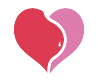 Management Options for Heart Block 

Second-degree AV block (Mobitz type I/Wenckebach): No treatment is necessary in asymptomatic fetuses.



Second-Degree Atrioventricular Block (Mobitz Type II and Advanced Types) Management of these conduction abnormalities is similar to that of complete AV block
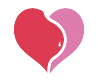 Third-Degree or Complete Atrioventicular Block 

Maternal or direct fetal administration of sympathomimetic agents such as terbutaline, isoproterenol, and salbutamol have some efficacy in increasing both fetal heart rate and contractility.
 
transuterine-transthoracic pacing has been reported in a few human fetuses.
 Despite technical successes, all reported treated fetuses have died. 

Removal of the anti-SS-A/Ro and anti-SS-B/La in a few cases by plasmapheresis with variable results.
 Intravenous gammaglobulin has also been reported to reduce the maternal anti-Ro antibody titer.
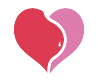 Fluorinated steroids such as dexamethasone and betamethasone have been used for prevention and treatment of CAVB
 
Steroids administered shortly after the onset of early AV block (second-degree) may have reversed the block or prevented its advancement in at least some fetuses. 

Although steroids will not reverse CAVB, they may ameliorate myocardial inflammation and dysfunction and help optimize fetal cardiac output.
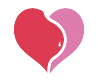 MANAGEMENT OF LABOR AND DELIVERY 

 fetus with arrhythmia can undergo labor and  vaginal delivery  as long as fetal well-being can be monitored 

 Fetuses with intermittent arrhythmias may display a normal fetal heart rate (FHR) pattern frequently

If fetal wellbeing cannot be evaluated adequately, then cesarean delivery is the best option
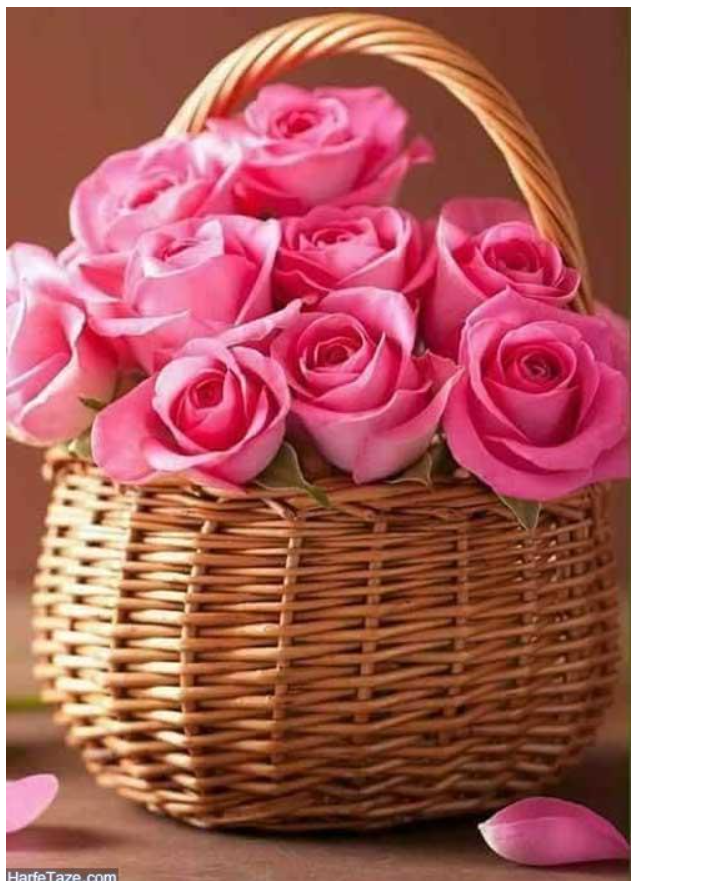